Measurement, Assessment, and Evaluation: Understanding the Differences
Exploring their roles in the teaching and learning process
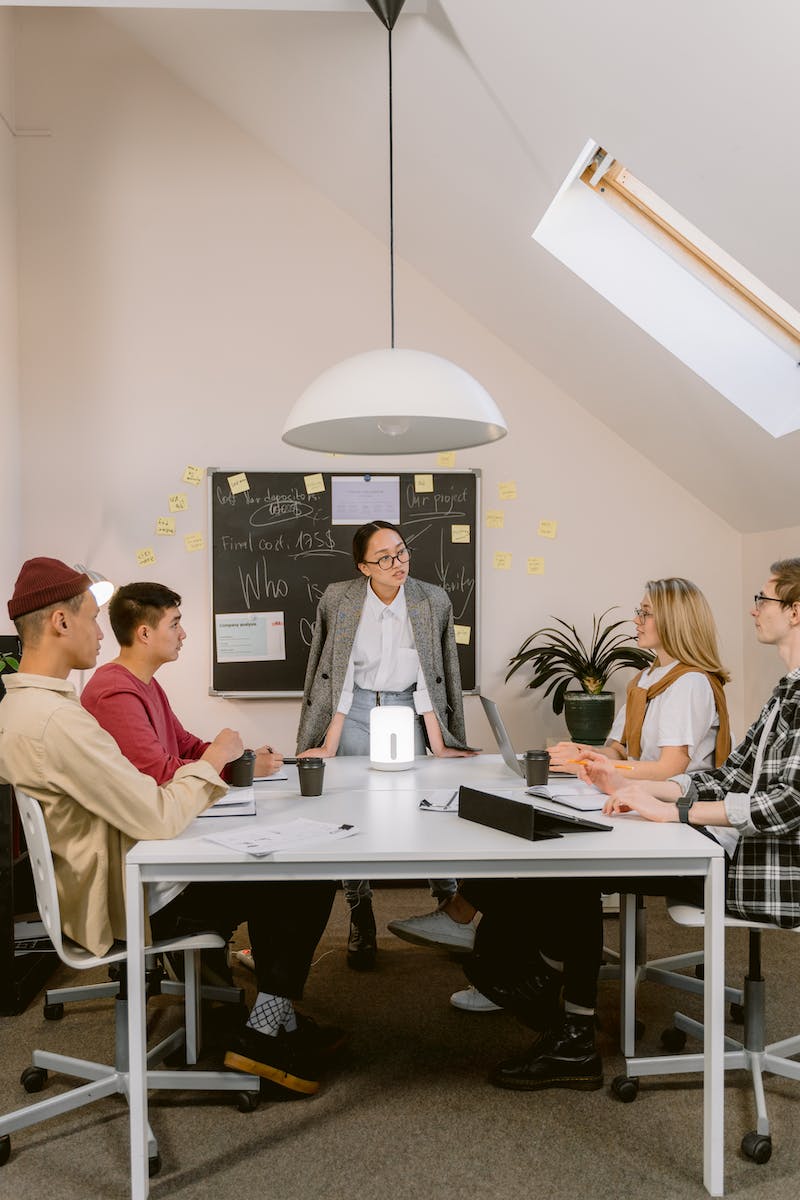 Introduction
• Welcome to Assessment and Evaluation with Teacher Lay
• Measurement, assessment, and evaluation are often used interchangeably
• Are they really the same?
• Let's find out the differences
Photo by Pexels
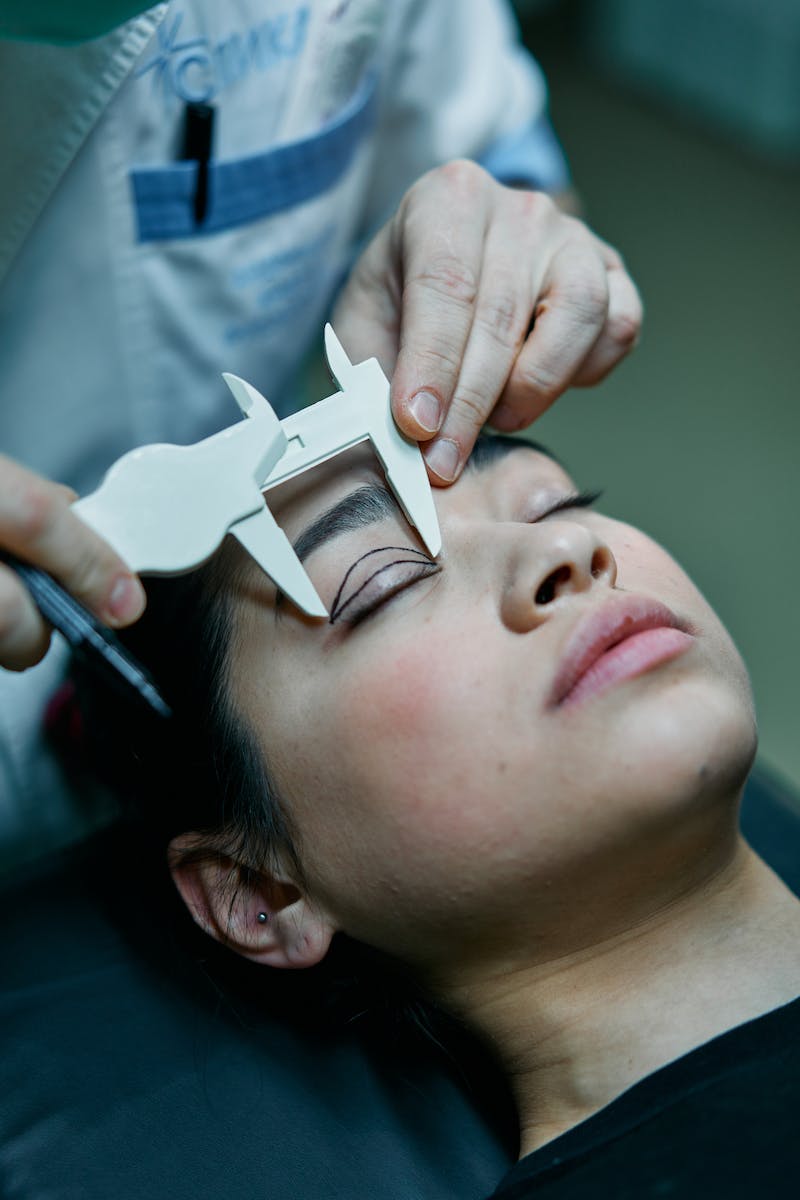 Measurement
• Process of quantifying the degree of a trait or feature
• Determining the attributes or dimensions of an object
• Applies to education and other fields
• Example: measuring height, weight, and body dimensions
Photo by Pexels
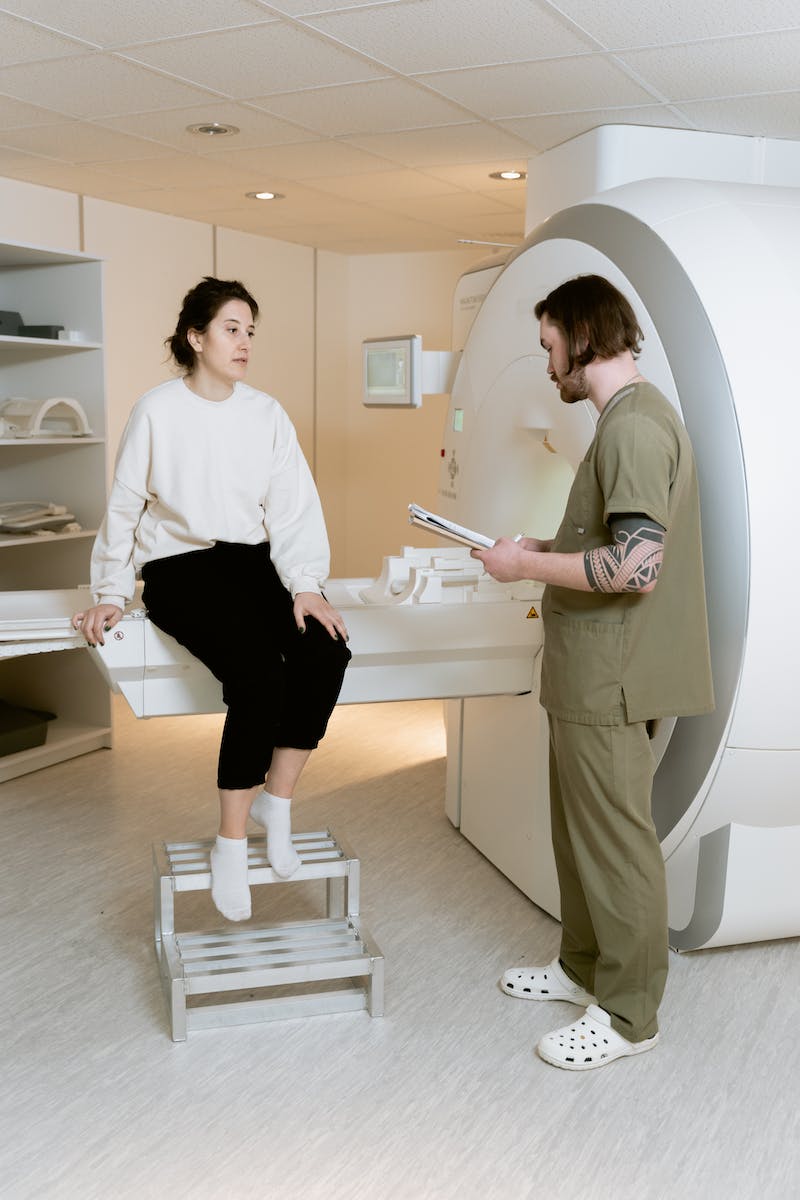 Assessment
• Process of gathering and organizing data for judgment and decision making
• Prerequisite to evaluation
• Provides information for evaluation
• Example: using tests to measure tangible characteristics
Photo by Pexels
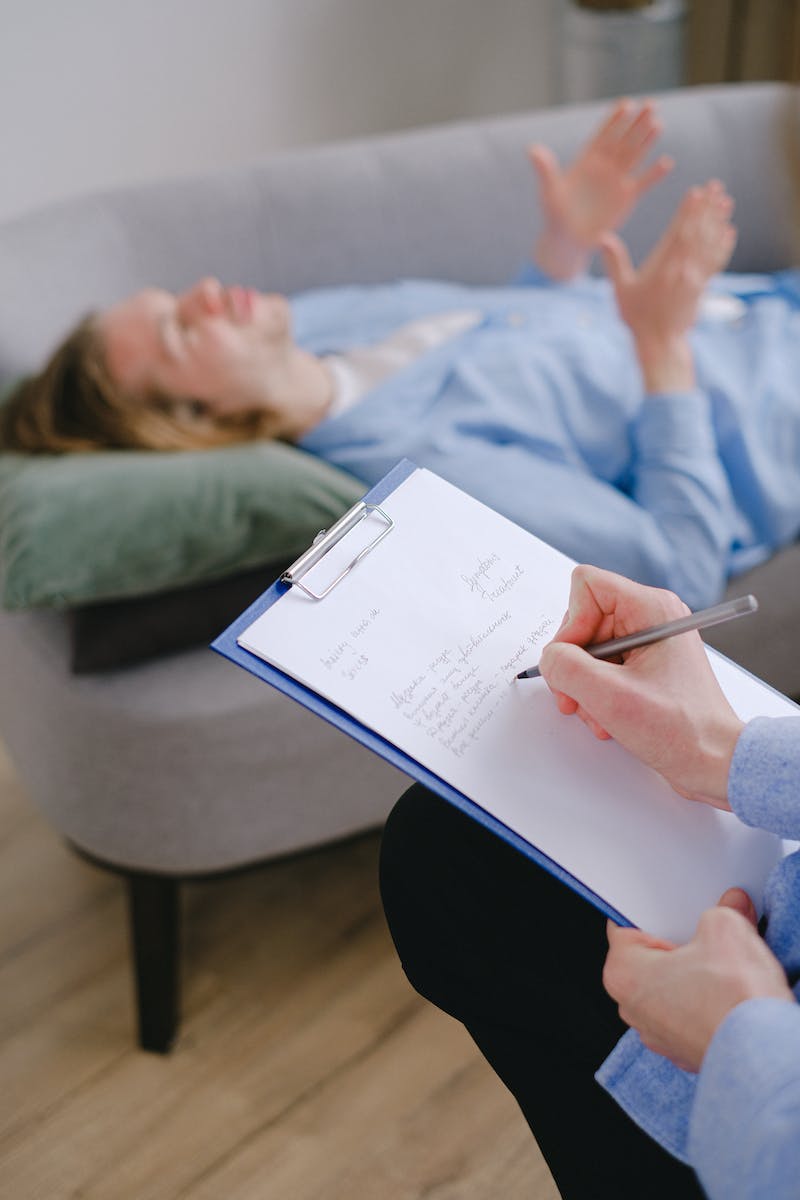 Evaluation
• Process of systematic interpretation and judgment
• Appraisal for decision making
• Based on organized data
• Example: evaluating student achievement through tests
Photo by Pexels
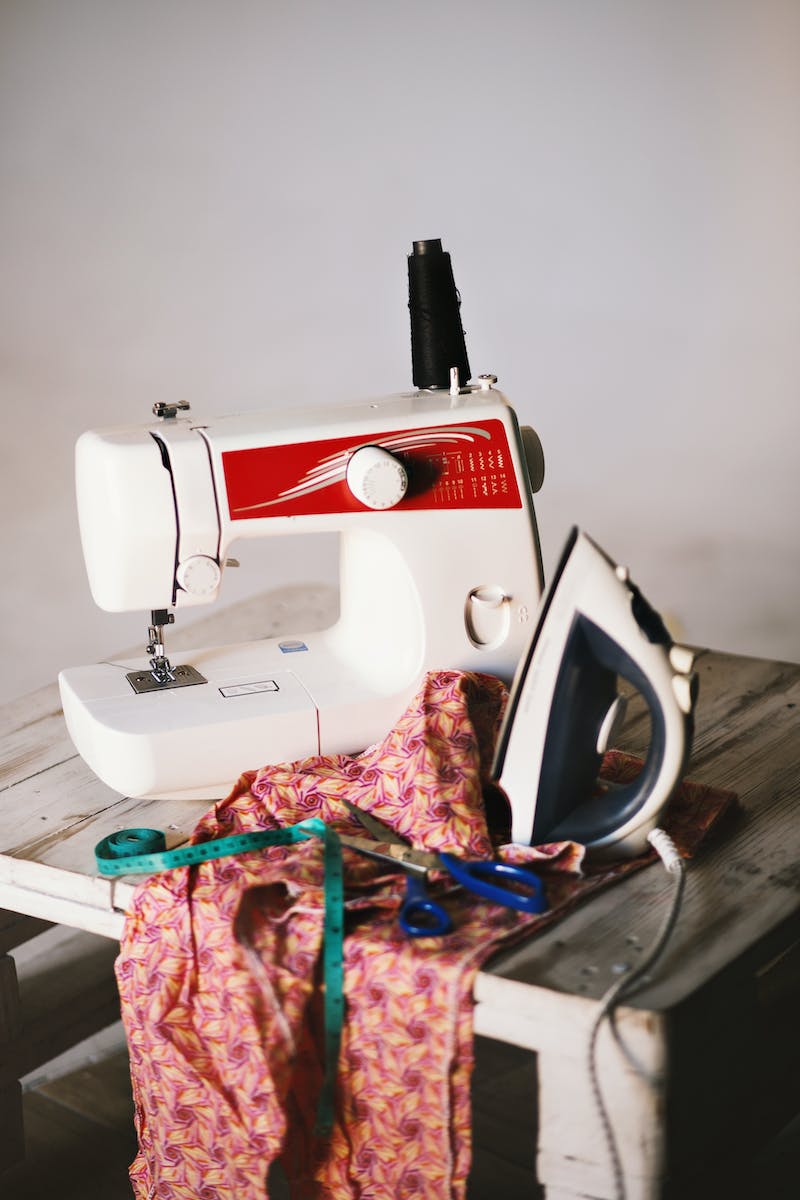 The Data Sewing Analogy
• Analogize measurement, assessment, and evaluation to data sewing
• Client seeking tailor services for a school uniform
• Teacher collecting information for teaching and learning
• Highlight the importance of correct processes
Photo by Pexels
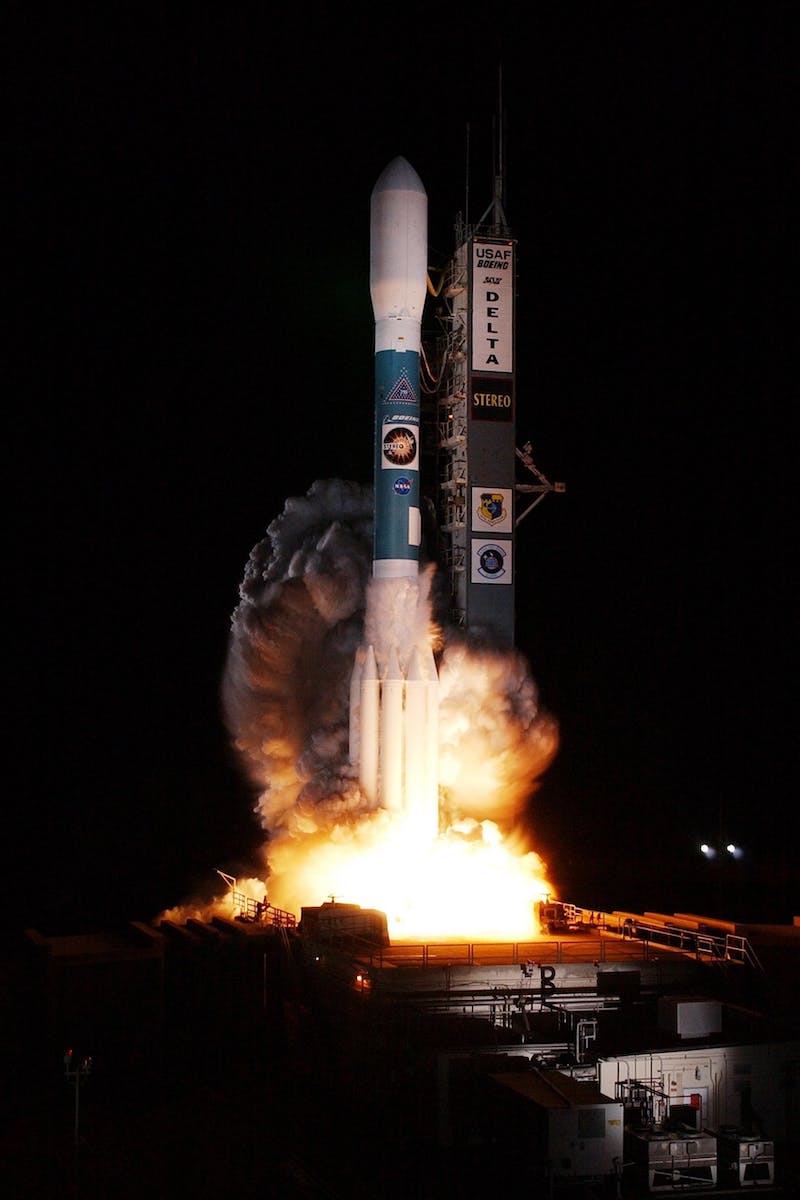 Observation in Assessment
• Teachers can assess students through observation
• Identify signs of struggle and academic difficulties
• Non-testing form of assessment
• Example: observing classroom behavior
Photo by Pexels
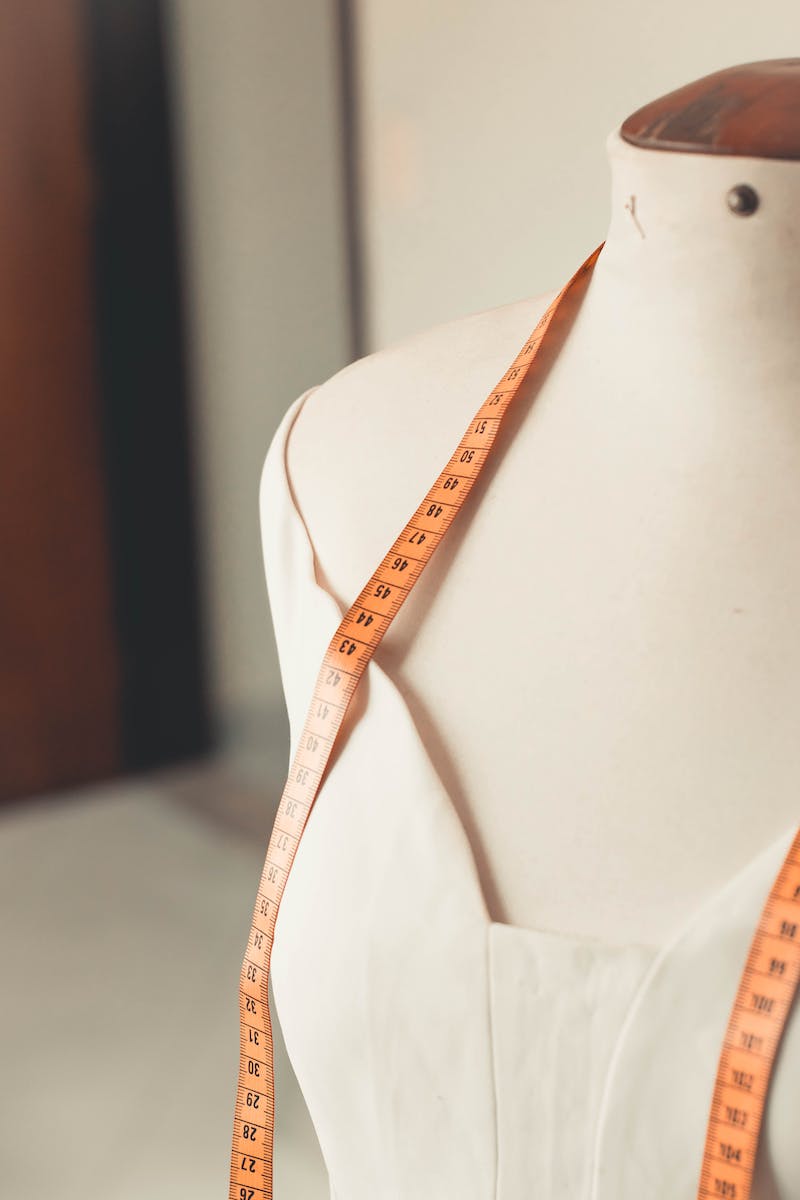 The Importance of Measurement
• Measurement necessary for accurate assessment
• Tape measure as appropriate tool for sewing
• Measure student achievement or performance
• Example: using tests to measure tangible characteristics
Photo by Pexels
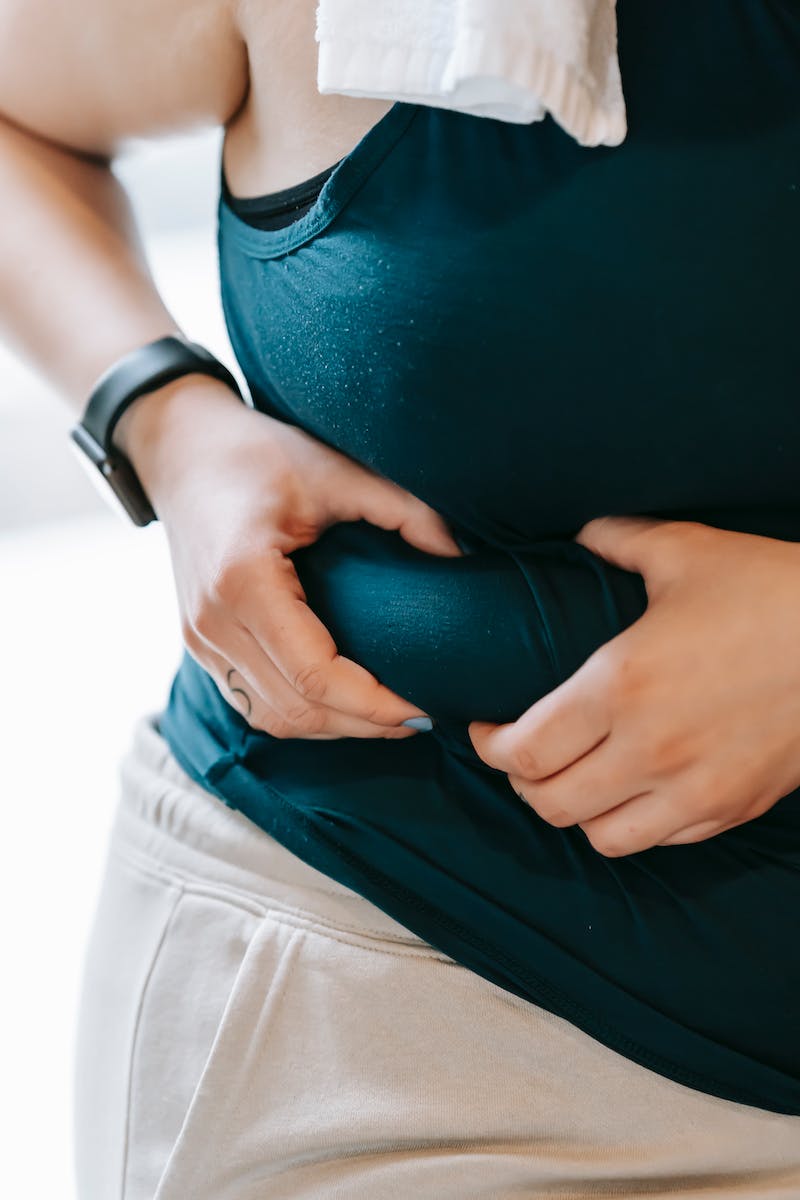 Evaluation in Teaching and Learning
• Evaluation as systematic interpretation and judgment
• Assess instructional effectiveness
• Make decisions based on organized data
• Example: evaluating student's test results
Photo by Pexels
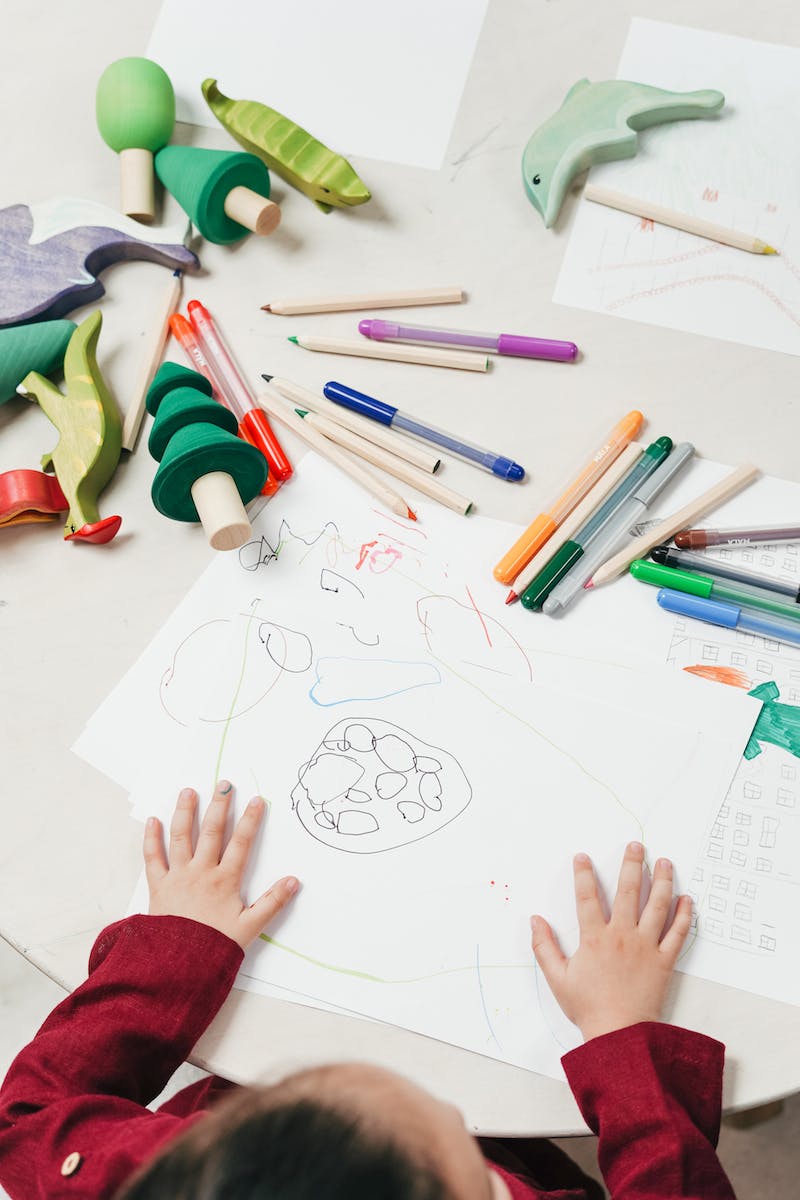 Conclusion
• Measurement, assessment, and evaluation are essential in teaching and learning
• Ensure high-quality student learning
• Importance of correct construction and utilization of instruments
Photo by Pexels
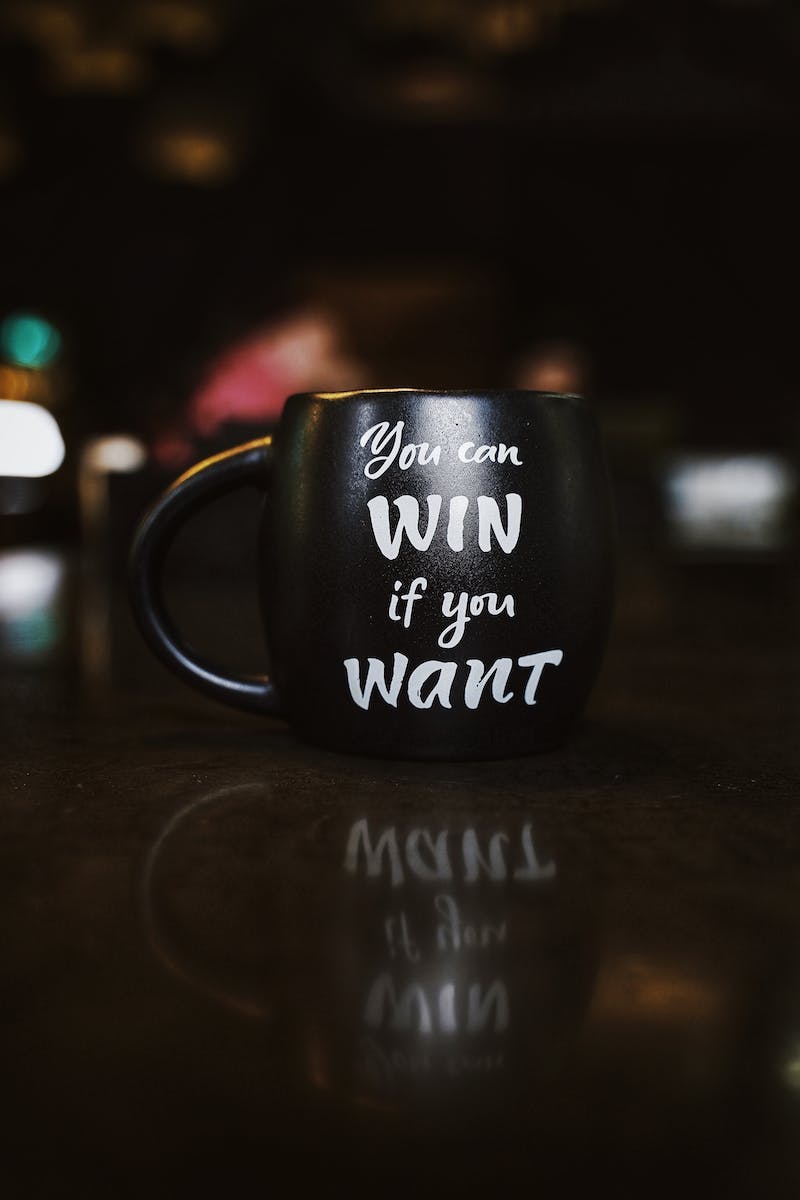 Thank You
• Thank the audience for their attention
• Encourage engagement through likes, shares, and subscriptions
Photo by Pexels